HYPERTENZE, KARDIOMYOPATIE, VROZENÉ SRDEČNÍ VADY
Lékařská fakulta Masarykovy univerzity
1
Krevní tlak - definice
P = Q  R
Analogie Ohmova zákona pro elektrický proud
Vektor je radiální (tj. míří proti endotelu)
Systolický – tlak na vrcholu pulzové křivky
Diastolický – tlak v minimu pulzové křivky
Pulzní – amplituda pulzové křivky
Střední – průměrný tlak během srdečního cyklu
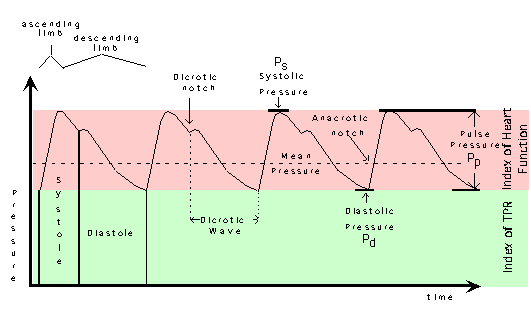 Střižné napětí (shear stress)
Rozměr: N.m-2 (Pa) stejně jako u kr. tlaku, vektor axiální




Místa s nízkým a/nebo proměnlivým střižným napětím (zákruty, bifurkace) jsou náchylná ke vzniku aterosklerózy
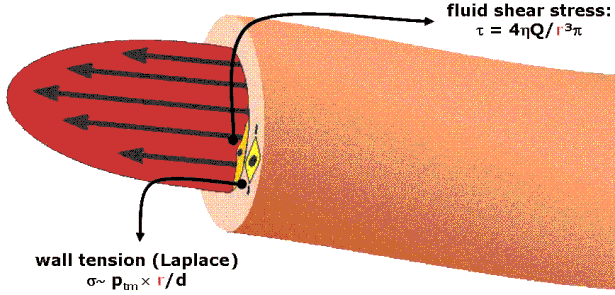 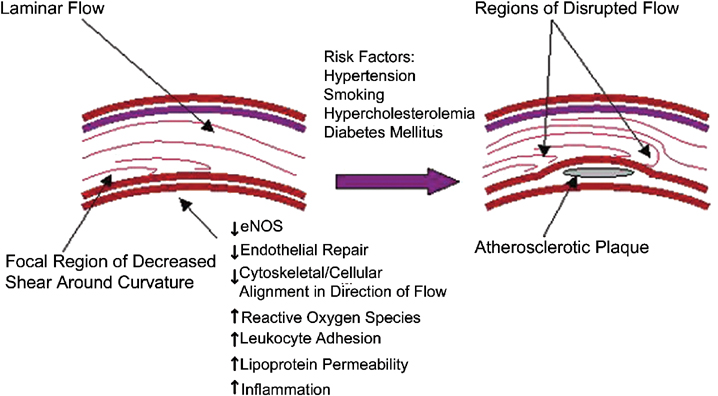 ODPOR
R [kg.s-1.m-4]: vychází z úpravy Hagen-Poiseuillova zákona:
                      R = 8    d /   r4,kde:
                            = viskozita
                           d = délka úseku
                           r = poloměr
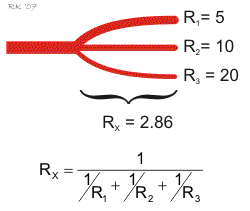 Periferní rezistence
Odpor roste nepřímo úměrně čtvrté mocnině poloměru cévy
U arteriol klesá poloměr nejrychleji
Tonus hladké svaloviny ve stěně arteriol je proměnlivý – určuje periferní rezistenci („odporové arterioly“)
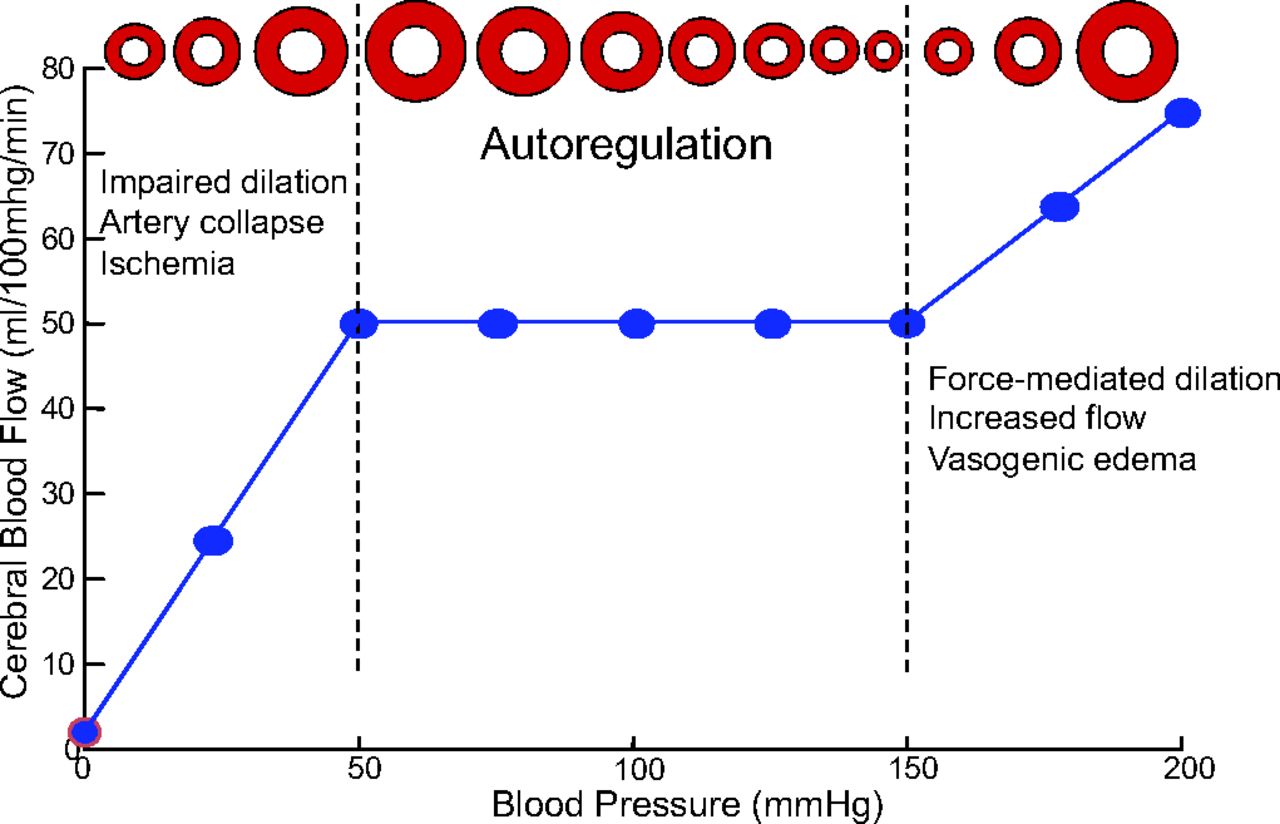 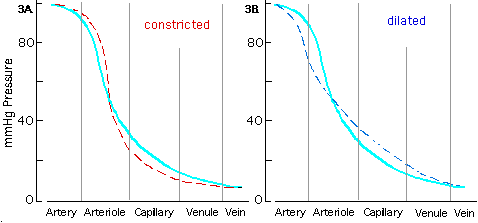 Tonus cévní stěny
Vazodilatace
NO – tvořen v endotelu konstitutivní (eNOS) a inducibilní (iNOS syntázou)
cGMP, cAMP
prostacyklin
katecholaminy
histamin
bradykinin
pO2, pCO2, pH
Vazokonstrikce
endotelin
ATII
ADH
katecholaminy
Tromboxan A2
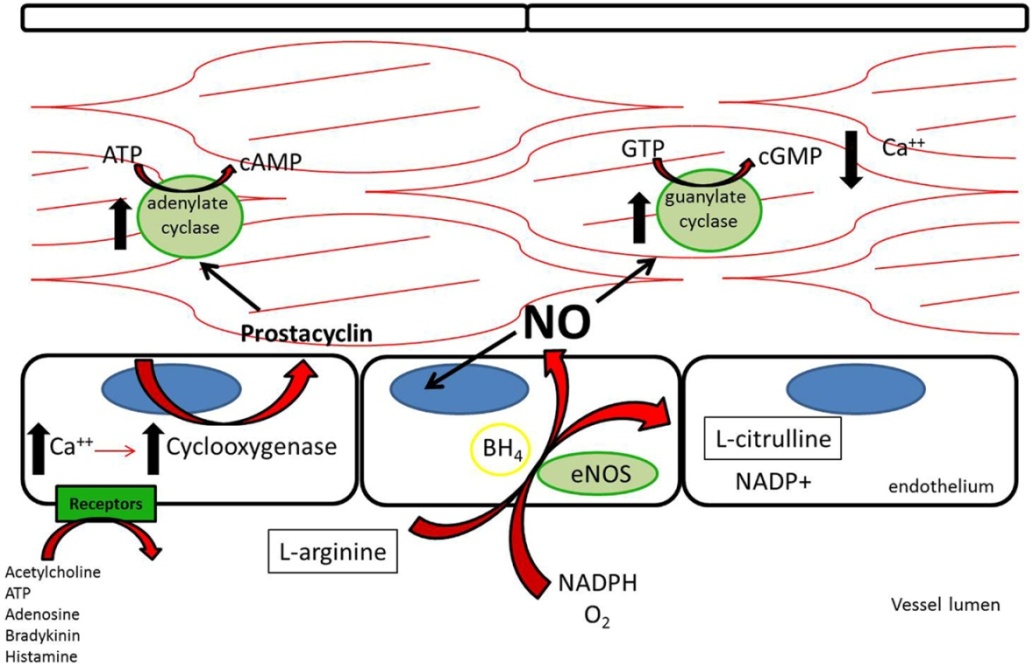 Tuhost cévní stěny (elastické arterie)
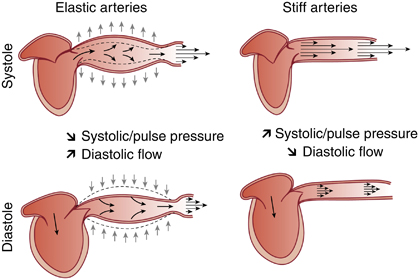 Zhoršování s věkem
Vede k tzv. „pružníkové hypertenzi“ (izolovaně zvýšený STK)
Srdeční výdej
Q: odpovídá srdečnímu výdeji (CO) – anatomické zkraty
           CO = SV (stroke volume)  f
           SV = EDV (enddiastolic volume) – ESV (endsystolic volume)
                             EF [%] = SV/EDV
CO je fyziologicky roven žilnímu návratu (závisí na cirk. volumu)
Při vysokých frekvencích CO klesá, protože komory se nestačí plnit!
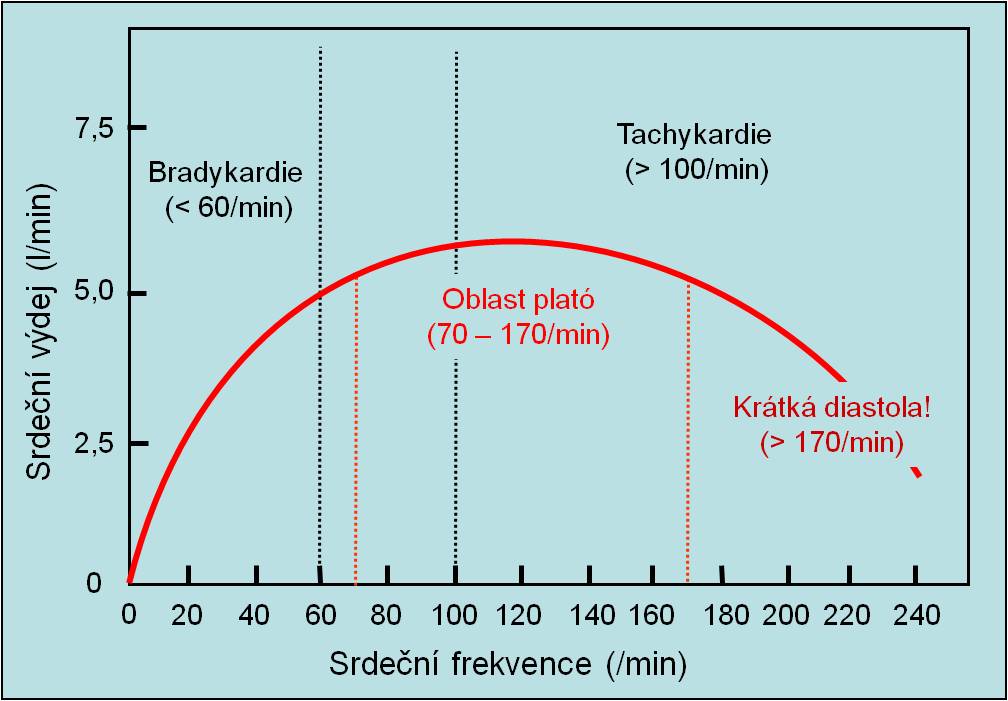 Ledvinná funkční křivka
Při dobré funkci ledvin může být vyšší rezistence nebo CO kompenzována vyšší glomerulární filtrací a snížením cirkulujícího volumu








Za patologických situací je tato regulace porušena - hypervolémie
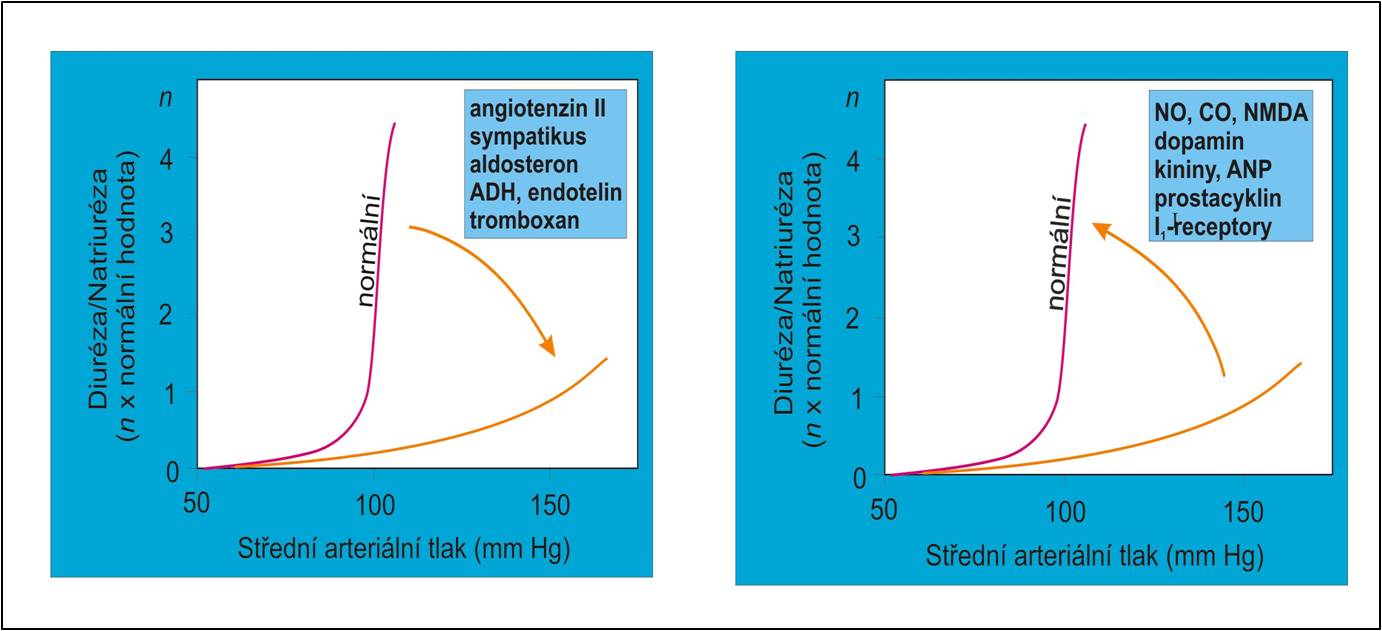 Regulace TK
Několik funkčně provázaných systémů
Regulace:
tepové frekvence
srdeční kontraktility
periferní rezistence
cirkulujícího volumu
Vegetativní regulace TK
Aferentní zakončení – baroreceptory glomus caroticum, arcus aortae; centrální a periferní chemoreceptory
Centrum – nucleus tractus solitarii (NTS), area postrema, rostrální ventrolaterální vazomotorická formace (RVF, RVLM) s imidazolinovými receptory
Eferentní zakončení – srdce (hl. β1 a M2 receptory), cévy (hl. α1 receptory), ledviny (α1, α2, β1)
Cirkulující frakce SNS
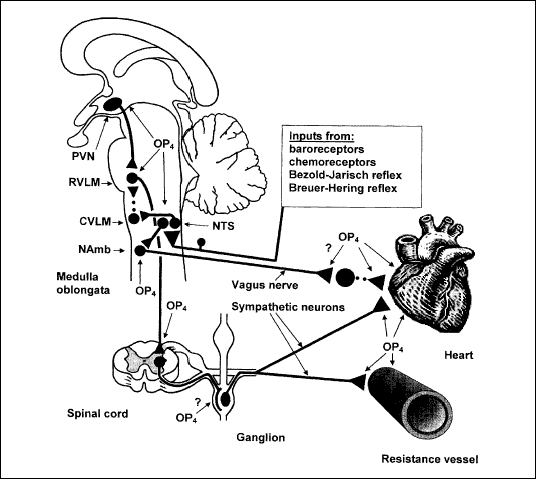 Juxtaglomerulární aparát
Tři vstupy: 
NaCl v distálním tubulu
Tlak v aferentní arterii
Sympatický nervový systém
Renin-angiotensin-aldosteron
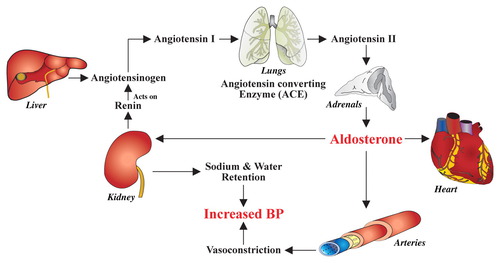 Renin (a prorenin) se váže na prorenin-renin receptor (PRR)
Aktivace PRR se uplatňuje zejména v embryonálním vývoji a zřejmě v
     centrální regulaci TK 
Renin také odštěpuje dekapeptid angiotensin I z angiotensinogenu
ACE a ACE 2
Angiotensin I (Ang I) může být dále transformován různými způsoby
Působením ACE vznikají hormony Ang II a Ang III s vasokonstrikčním účinkem
ACE také degraduje bradykinin (farmakologická inhibice ACE vede k angioedému) 
Naopak pomocí  ACE 2 vzniká angiotensin 1-7 mající vasodilatační a antiproliferační efekt na cévní stěnu (a působí tak proti trvalému zvýšení periferní rezistence) – Mas receptory
RECEptory pro angiotensin II a systémové účinky aldosteronu
Receptory AT 2 se uplatňují zejména ve fetálním vývoji
Ang III působí selektivně na AT 1 a uplatňuje se hlavně v CNS
Cirkadiánní rytmicita TK
TK v noci normálně klesá o 10-20% („dipping“)
Hypertonici „non-dippers“ mají cca 2,5x větší riziko kardiovaskulárních příhod, než „dippers“
U části „non-dippers“ je příčinou zřejmě porucha sekrece melatoninu, často je absence poklesu důsledkem obstrukční spánkové apnoe
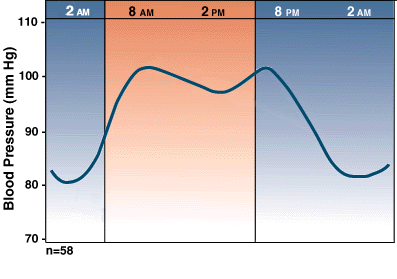 Kardiovaskulární příhody během dne
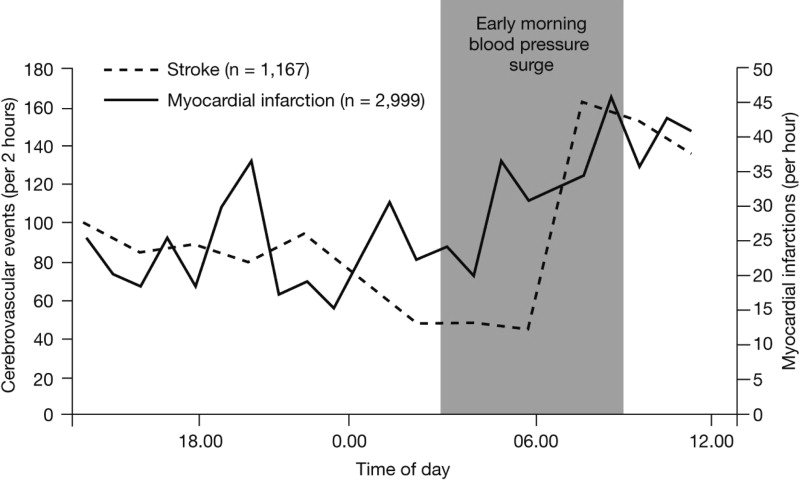 Nejvyšší incidence mozkových a srdečních infarktů je v ranních hodinách 
Výjimkou jsou pacienti se syndromem spánkové apnoe
Obstrukční spánková apnoe
Intermitentní apnoe (až 60 s) s hypoxií vedoucí k aktivaci SNS v nočních hodinách
Příčinou ztráta tonu svalstva horních dýchacích cest – spojení s chrápáním
4-30% mužů (nízký diagnostický záchyt), u žen méně (do 9%)
Rizikem je obezita, větší obvod krku, příjem alkoholu (má centrálně myorelaxační účinky)
Důsledky: zvýšení TK a rizika kardiovaskulárních příhod v noci, chronický stres, porucha mentálních funkcí (paměť), ospalost, bolesti hlavy
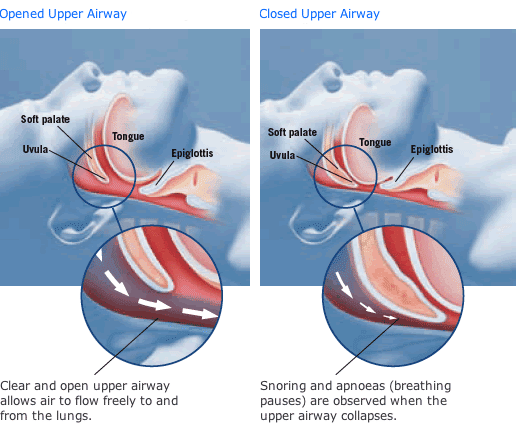 Normální Krevní tlak a hypertenze
TK je spojitý znak s charakteristickou populační distribucí
stanovení hranice “normálnosti” je vždy arbitrární  “referenční interval” (zahrnuje 95% zdravé populace, zbylých 5% ne)
u parametrů s normální (gaussovskou) distribucí populační průměr  2SD 
u ostatních parametrů např. medián [2.5% - 97.5% kvantil]
ale populace nemusí ležet svými obvyklými hladinami v optimu!
proto se navíc běžně zohledňuje např. mortalita asociovaná s příslušnými hodnotami 
Referenční meze je tak možno upravit na podkladě prospektivních studií
Hypertenze
TK  140/90 mmHg (ve dne) u dospělého bez ohledu na věk v klidu (>10 min) opakovaně min. 2 ze 3 měření v odstupu několika dní
u diabetiků a chronického selhání ledvin by měl být tlak <130/80mmHg 
ideální TK je u dospělého STK<120 a DTK<80mmHg
stupeň
mírná 140 – 179/90 – 104
středně závažná 180 – 199/105 - 114 
těžká  200/115
izolovaná systolická hypertenze SBP >160 při DBP <90 mmHg 
rezistentní 140/90 při kombinaci 3 antihypertenziv
stadia orgánového potižení
I – prosté zvýšení TK bez orgánových změn
II – hypertrofie LK, mikroalbumin-/proteinurie, kalcifikace aorty
III – komplikace:  srdeční selhání, renální insuficience, CMP
Patogeneze
esenciální – 90-95%
souběžná porucha regulačních mechanismů
sekundární – 5-10%
renální
renovaskulární
renoparenchymatózní
endokrinní
nadledviny
prim. hyperaldosteronismus
Cushingův syndrom
feochromocytom
ostatní
Akromegalie
Hyperthyreóza
další
Koarktace aorty
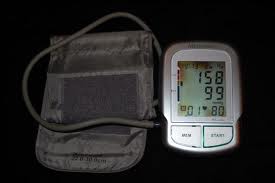 Patogeneze esenciální hypertenze
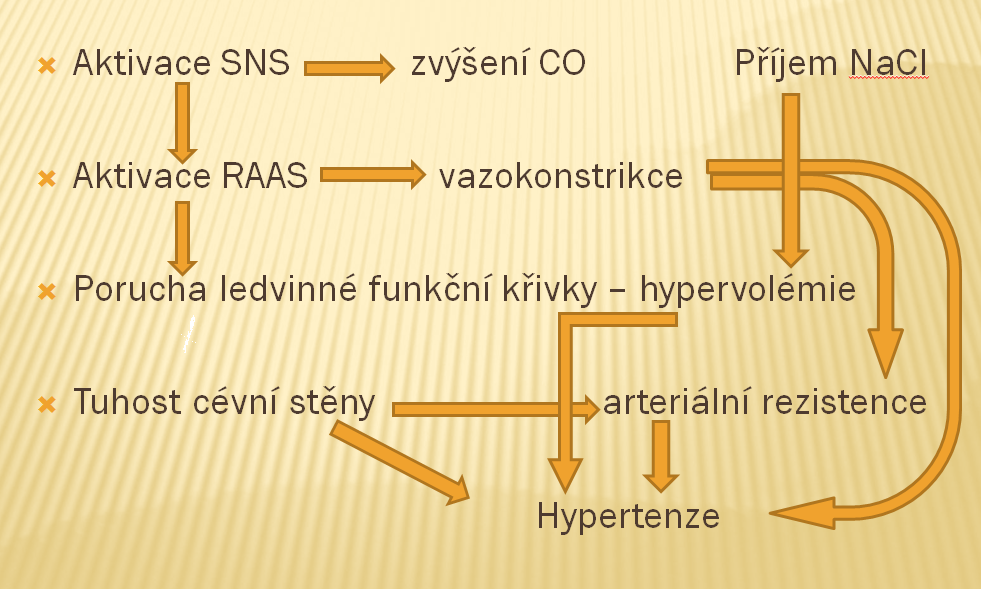 Aktivace SNS            zvýšení CO               Příjem NaCl 

Aktivace RAAS             vazokonstrikce

Porucha ledvinné funkční křivky – hypervolémie

Tuhost cévní stěny                       arteriální rezistence 

                                                   Hypertenze
REMODELACE SRDCE A CÉV
Následek dlouhodobé hypertenze
V zásadě kompenzační mechanismus
srdce – reaguje na zvýšený preload při hypervolémii a afterload při periferní rezistenci
cévy – zvýšenou rezistencí kompenzují vyšší CO, ztrátu elastické funkce aorty a/nebo hypervolémii
Důležitou roli hrají komponenty RAAS – (pro)renin, angiotensin, aldosteron
Následky hypertenze
Srdce
Hypertrofie
Ledviny
Hypertenzní nefroskleróza
Mozek
Hypertenzní encefalopatie
Hemorrhagická CMP
Cévní stěna
Ateroskleróza (zejm. srdce a mozku)
Metabolický syndrom
Hypertenze
Dyslipidémie
Inzulinová rezistence
Centrální obezita
obvykle také:
hyperurikémie
dlouhodobý vzestup TF
↑ fibrinogen
dlouhodobě ↑ CRP
↑ estrogeny
TK a mortalita – celková, ICHS a CMP
- u STK lineární závislost, u DTK spíše exponenciální
Genetika esenciální hypertenze
Obvykle polygenní
Celkový podíl dědičných faktorů na variabilitě TK 20-70% (většina studií cca 40%)
Pouze malá část dědičných faktorů (v řádu procent) bezpečně identifikována
Nejčastěji varianty: SNS
                               RAAS
                               transportních systémů pro sodík
                               vazodilatačních mechanismů
Valná část dědičných faktorů spadá do „missing heritability“ (genové interakce? souhrn efektů vzácných alel? transgenerační epigenetika?)
Vzácně monogenní formy (nadprodukce mineralokortikoidů, Liddleův syndrom)
Strategie pro terapii
Snížení sympatického tonu
Snížení CO
Snížení vaskulární rezistence
Úprava ledvinné funkční křivky
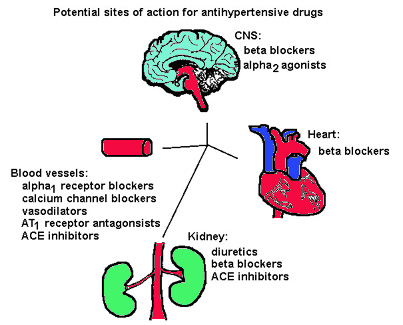 Měření TK
Invazivní (žíly, plicní řečiště, srdeční oddíly)
katetr s tekutinou





Neinvazivní
Příležitostné
Ambulantní
Kontinuální (digitální fotopletysmografie)
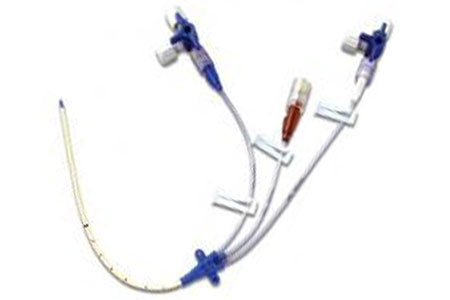 Krevní tlak - oscilometrie
Oscilometricky lze poměrně přesně změřit střední tlak, STK a DTK jsou odhadovány
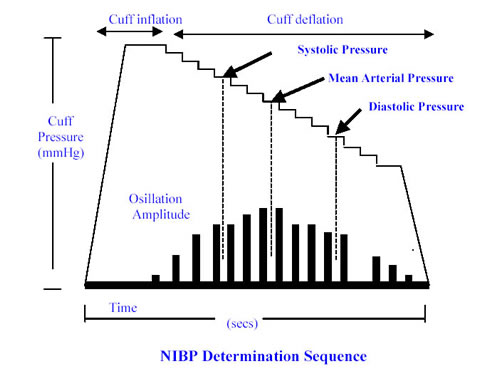 Krevní tlak – Riva-Rocciho metoda
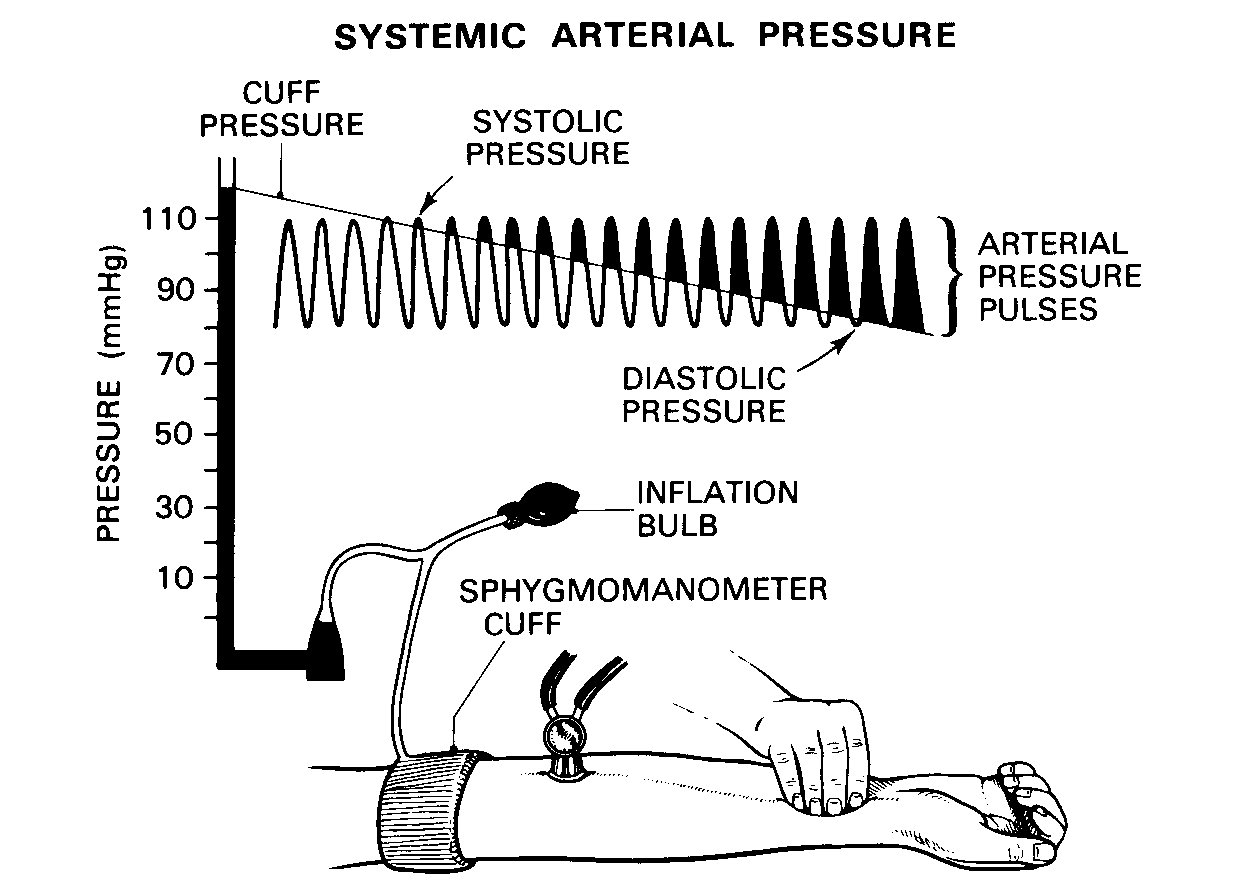 Přesně lze změřit STK a DTK, odhadován je střední tlak
ambulantní monitorování krevního tlaku
AMTK/ABPM, „tlakový Holter“ (používá se i pro digitální fotopletysmografii)
Měření oscilometrickou metodou v intervalu cca 15 minut (v noci 30-60 minut)
Alternativa: kontinuální měření TK digitální fotopletysmografií (Peňázova metoda)
využívá měření průchodu světla prstem
změna TK v prstových arteriích se projeví změnou intenzity světla, změna TK potřebného k její korekci = změna TK v prstové arterii
nelze použít při periferní vazokonstrikci
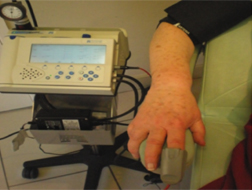 Fetální oběhový systém
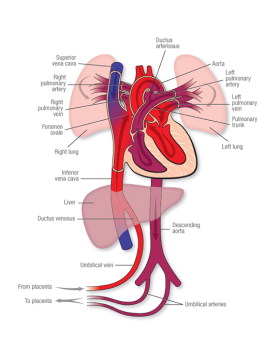 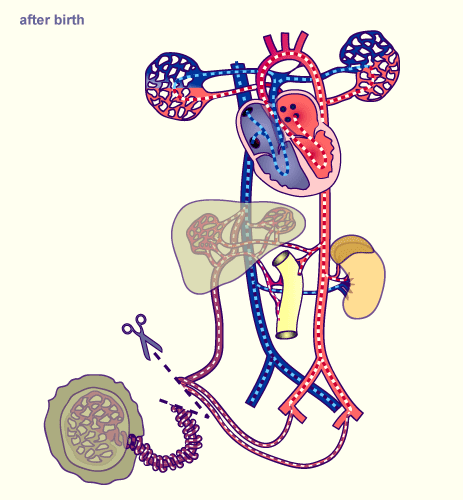 Vrozené srdeční vady
Cyanotické
transpozice velkých cév
hypoplázie levé komory
Fallotova tetralogie
Necyanotické
stenóza aorty
koarktace aorty
defekt septa síní
defekt septa komor
perzistence ductus arteriosus
bikuspidální aortální chlopeň (spíše varieta)
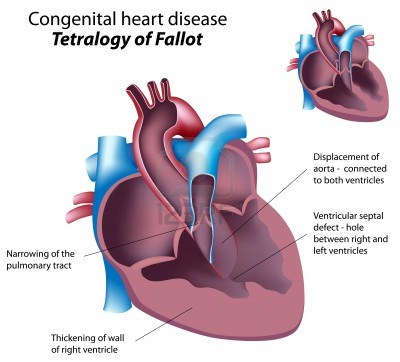 Kardiomyopatie
Onemocnění srdečního svalu spojená s dysfunkcí
Sekundárně např. ICHS, chlopenní vady, vrozené vady, hypertenze
Primární KMP: cca 2% prevalence v populaci
Dilatační kardiomyopatie
Zánětlivá
Toxická
Při svalových dystrofiích
Peripartální
Hypertrofická kardiomyopatie
Restriktivní kardiomyopatie
Arytmogenní kardiomyopatie ( = arytmogenní dysplázie pravé komory)
Dilatační kardiomyopatie
Cca 1/3 geneticky podmíněná, často monogenní, lokusová heterogenita
Toxická: alkohol, chemoterapie
Zánětlivá: myokarditida (adenoviry, parvoviry) s poruchou mechanické funkce
Náhrada části myokardu vazivem, hypertrofie zbylých kardiomyocytů
EF velmi nízká
Léčba: léčba srdečního selhání
Nejčastější příčina OTS
Hypertrofická kardiomyopatie
Vesměs geneticky podmíněná (z definice), lokusová heterogenita
Hypertrofie kardiomyocytů, desorganizace
EF vysoká, diastolická dysfunkce
Diastolická dysfunkce, až okluze výtoku z LK
Arytmie, mikroinfarkty
Léčba:
Negativní inotropika
Alkoholová septální ablace
ICD
Další kardiomyopatie
Restriktivní kardiomyopatie
Různé příčiny, familiární i sporadická
Zmnožení vaziva
Normální EF, později snížená, od začátku diastolická dysfukce, sekundárně pravostranné selhání
Někdy eozinofilie, amyloid
Tvorba trombů v dutinách
Léčba: diuretika, antikoagulancia
Arytmogenní kardiomyopatie
Geneticky podmíněná s nízkou penetrancí, muži: ženy 3:1
„arytmogenní dysplázie pravé komory“, náhrada svaloviny vazivem a tukovou tkání
Komorové arytmie, u 1/3 nemocných prvním příznakem náhlá smrt
Pravostranné srdeční elhání, někdy sekundárně levostranné selhání dopředu
Léčba: antiarytmika, ICD
Dysfunkce při kardiomyopatii
Většinou postihuje levou komoru
Dilatační KMP – systolická dysfunkce
Hypertrofická a restriktivní KMP – diastolická dysfunkce